Monday, October 3, 2016
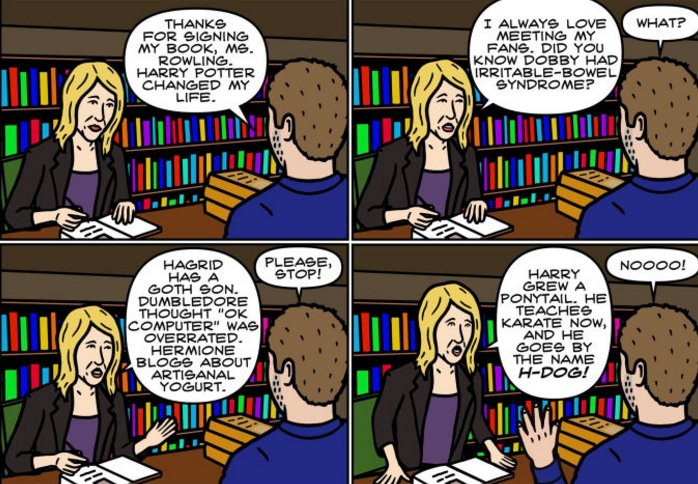 Notebook Time:

A little New Yorker cartoon humor for your Monday morning 
TV has had a positive impact on Presidential Elections
A good thesis will generally have the following characteristics:
1. A good thesis statement will make a claim. Develop an interesting perspective that you can support and defend. This perspective must be more than an observation. “America is violent” is an observation. “Americans are violent because they are fearful” is an argument. Why? Because it states an opinion. It makes a claim.
 2. A good thesis statement will control the entire argument. Your thesis sentence determines what you are required to say in a paper. It also determines what you cannot say. Every paragraph in your paper exists in order to support your thesis. Accordingly, if one of your paragraphs seems irrelevant to your thesis you have two choices: get rid of the paragraph, or rewrite your thesis. 

Adapted from Karen Gocsik’s “Developing Your Thesis.” Dartmouth Writing Program. Dartmouth College, 12 July 2005. Web. 3 Sept. 2012.
Examples
The major cause of the Civil War was the expansion of slavery into the newly opened U.S. territories. While both Northerners and Southerners believed they fought against tyranny and oppression, Northerners focused on the oppression of slaves while Southerners defended their own right to self-government. 
The Irish famine (1845-1849) resulted not merely from a blight that devastated the potato crop but from Britain’s social and economic policies in Ireland. 
Through its contrasting river and shore scenes, Mark Twain’s The Adventures of Huckleberry Finn suggests that to find the true expression of American democratic ideals, one must leave “civilized” society and go back to nature.
Because half of all American elementary school children consume nine times the recommended daily allowance of sugar, schools should be required to replace the beverages in soda machines with healthy alternatives.
Crafting an Argument
Need to consider what evidence you will use to support your thesis

Need to consider counterarguments and what evidence you might use to refute them

Outline your argument

Homework – Write your synthesis (due Wednesday)